From performatives to performances
Maria Esipova (University of Oslo)
DGfS-Workshop: Visual Communication. New Theoretical and Empirical Developments
February 25, 2022
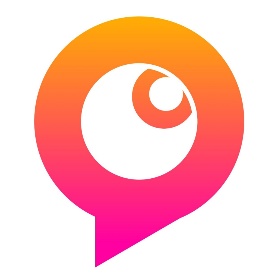 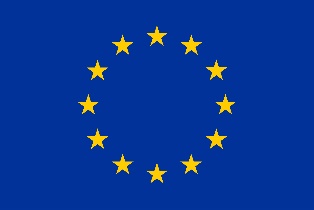 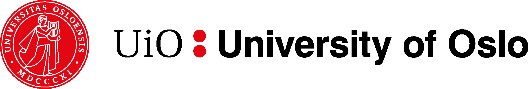 Intro
Performative expression of meaning
Primary case study: degree modification
Other cases
Outro
Intro
Performative expression of meaning
Primary case study: degree modification
Other cases
Outro
Intro
Davidson 2015: demonstrations as depictions of events/individuals that can be integrated into the truth-conditional content of utterances as properties of events/individuals of the form ‘such that it resembles DEMONSTRATION’. E.g.:
(1)		Still can’t stop with the romance in these medical shows. With the making out 				and the DEMONSTRATION. Just… Medicine is fun, we don’t need the 										DEMONSTRATION. Just sayin.
Intro
This talk: another integration mechanism turning performative expression of (affective, social, ritualistic, etc.) meaning into demonstrations of such expression within truth-conditional properties of the general form ‘such that it would make me/one go DEMONSTRATION’ (“from performatives to performances”). E.g.:
(2)		Although I do think maybe we should keep Pepé Le Pew out of this movie. That 			character is now kinda DEMONSTRATION.
Intro
Structure of this talk:
A few words on performatively expressed meaning and why & how it needs to be separated from truth-conditional meaning	
Primary case study: performative-reaction-based degree modification (i) via spoken “words” (fully conventionalized morphemes with arbitrary spoken forms), (ii) via face & prosody (this mechanism is not channel/mode-specific!!)
Other cases: supplement use of OO (eyes wide open), expression vs. demonstration of negative affect, embedding interjections, ritualistic actions turned supplements 
Conclusion
Intro
Performative expression of meaning
Primary case study: degree modification
Other cases
Outro
Performative expression of meaning: definition
Performative expression of meaning: 
Intuitive difference, e.g., b/n expressing one’s feelings vs. talking about them:
(3)		Damn! / Fuck! / Ouch! / Eww! / Etc.
(4)		I am {angry / frustrated / in pain / disgusted / etc.}.
The speaker achieves their expressive goal (e.g., letting out their feelings) by virtue of performing a certain act (e.g., producing a certain linguistic form) and can’t do so w/o performing this act
E.g., if you want to let out your frustration by swearing, you have to actually swear; if you want to build rapport w/addressee by using rising intonation on declaratives, you have to actually use it; etc.
Performative expression of meaning: properties
Consequently, performative content (i.e., content that get expressed performatively) is lost during ellipsis/anaphora resolution, as these phenomena rely on not saying the thing. E.g.:
(5)		A:	Did you bring a fucking gun to my house?
			B:	No, I didn't. / Yes, I did. / Yes, I did so. / Yes, I brought one. 
			→ A is experiencing strong emotions. 
			↛ B is experiencing strong emotions.  
Note of caution: if a meaning effect is purely performative, it necessarily gets lost during ellipsis/anaphora resolution; the reverse isn’t true: some truth-conditional content can be ignored during ellipsis/anaphora resolution, as well (e.g., non-restricting modifiers; see Esipova 2019, Sailor & Colasanti 2020); so, the entailment only goes in one direction
See also Esipova 2022 on the prejudice component of slurs under ellipsis suggesting that it is partially, but not fully performative
Performative expression of meaning: properties
Also, unlike truth-conditional (TC) content, performative content doesn’t have to interact semantically with its syntactic surroundings (see Esipova 2021 for even more convincing evidence from Russian):
(6)		Context: The speaker sees that someone is about to hurt their dog.
			a.	Step away from my {fucking / (god)damn / bloody} dog!
					↛ The speaker’s affect is towards their dog.
			b.	Step away from my {lovely / awesome / obnoxious / disgusting} dog!
					→ The speaker’s affect is towards their dog.
(7)		Context: The speaker has previously established that they consider Jimmy 							Savile despicable and is now entertaining the following hypothetical scenario.
			This is your babysitter showing up in a Jimmy Savile T-shirt. I don’t care what 					you think that represents, you are not staying with my fucking kid tonight. 						(‘Last Week Tonight with John Oliver’, HBO, S4E26)
Performative expression of meaning: analysis
Esipova 2021: 
Use the latter property of performative content to:
argue for semantic theories that separate performative content from TC content, including not-at-issue TC content, as the two are architecturally distinct (e.g., Potts 2007; contra Potts 2005, Schlenker 2007);
further argue for an even more radical separation than in Potts 2007.
Each expression has both its TC content and its performative effect (modeled as direct context-altering, following Potts 2007) specified, w/the former being non-compositional and no integration b/n the two at all. E.g., for pure expressives:
(8)
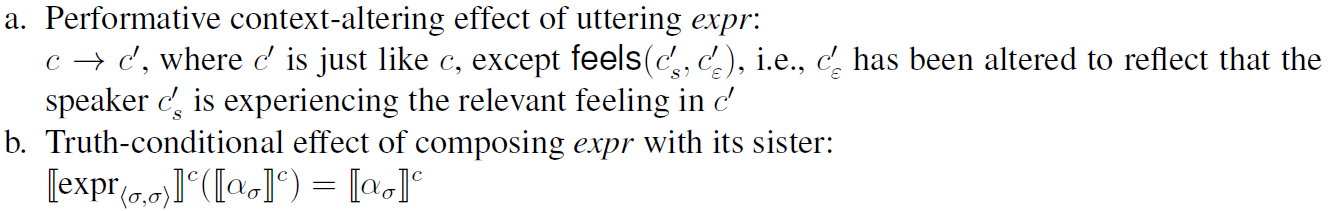 Intro
Performative expression of meaning
Primary case study: degree modification
Other cases
Outro
Affective degree modification via spoken “words”
Cross-linguistically, expressives can be used as or within degree intensifiers:
(9)			She is {damn / bloody} smart.
				≈‘She is very smart + I am expressing some feelings.’
Their degree modification component is TC and, furthermore, typically at-issue:
(10)		A:	I saw a damn good movie yesterday!
				B:	So did I. #But the one I saw was just good, not excellent or anything.
Affective degree modification via spoken “words”
These cases of expressive degree intensification from Russian highlight its demonstration-based nature and inform my analysis:
(11)		Ona	{pizdec 	/ zaebis’}	(kakaja)			umnaja.
				she	{PIZDEC	/ ZAEBIS’}	(what.ADJ)	smart 
				≈‘She is the “Pizdec! / Zaebis’!” degree of smart.’
				Pizdec: noun, ‘bad situation’ or standalone interjection (obscene)
				Zaebis’: imp. of zaebat’sja ‘get tired’ or standalone interjection (obscene)
(12)
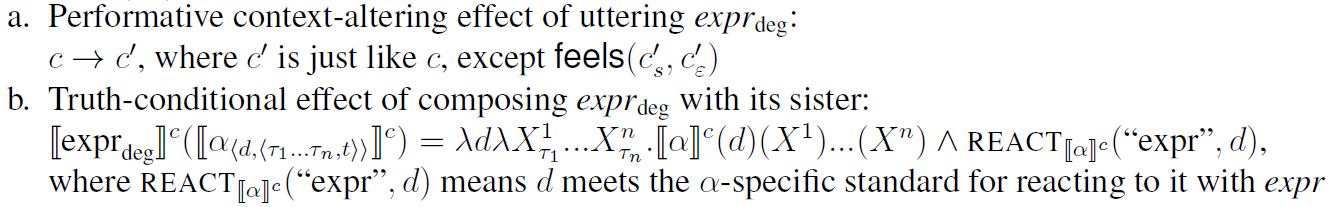 Affective degree modification via face & prosody
This analysis applies straight-forwardly to instances of degree modification via facial expressions and/or prosody (see also Esipova 2019, 2021):
(13)		Context: The speaker’s playing a drinking game while having a cold.
				The problem with doing this with vodka is you get drunker faster. The 									problem with doing this while you’re sick and drinking vodka is you get 								drunker [faster]_INTENSIFY.
Affective degree modification via face & prosody
Another example, with both demonstration-based intensifiers and attenuators + a performative use of OO (eyes wide open) within a role shift:
(14)		Context: The speaker is reminiscing about giving birth to their fourth child.
				And then I have like [a contraction]_INTENSIFY. If you’ve ever had a baby, you 				know, like, [there’s contractions]_ATTENUATE, and [then there are 												contractions]_INTENSIFY. I knew it was real, I was like, ‘[Oh my God, that is [a 				contraction]_INTENSIFY]_SHOCK’.
Intro
Performative expression of meaning
Primary case study: degree modification
Other cases
Outro
Supplement use of OO
We have seen OO (eyes wide open) used for degree intensification and as a performative, often uncontrolled expression of immediate surprise/shock/etc.
We can also use OO (+ mirative prosody) in a more controlled fashion as a sentence-level supplement, akin to surprisingly (which can also be used as a degree modifier: Surprisingly, Mia got drunk vs. Mia got surprisingly drunk), which is similarly focus-sensitive:
(15)		a.	Surprisingly, LIly made the marmalade.
				b.	[LIly]_OO made the marmalade.
				 → It’s surprising that it was Lily who made the marmalade, not smb else.
(16)		a.	Surprisingly, Lily made the MARmalade.
				b.	Lily made the [MARmalade]_OO.
				 → It’s surprising that it was the marmalade that Lily made, not smth else.
Analysis of the different uses of OO
Analysis of the different uses of OO:
(17)
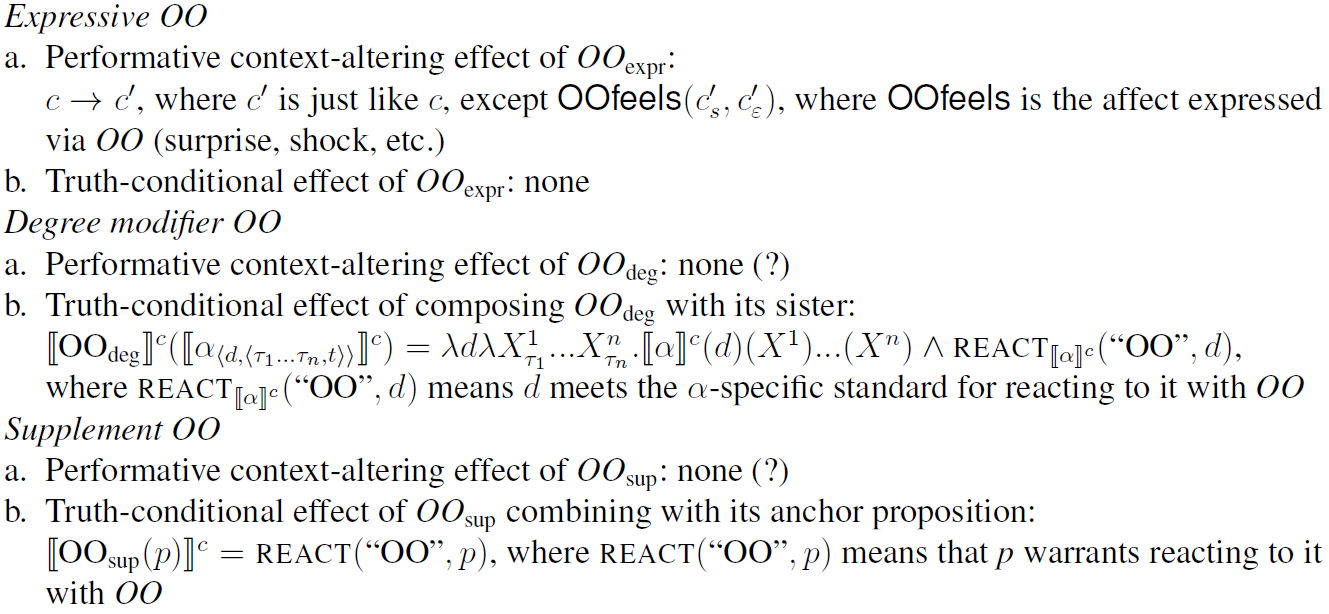 Negative affect
We can performatively express our immediate negative affect (anger, disgust, contempt, annoyance, etc.) through interjections/vocalizations, facial expressions, prosody, etc., e.g.:



(18)		Eww! / Ugh! /
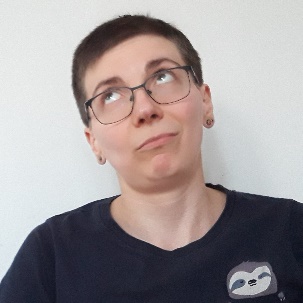 Negative affect
But, once again, we can also produce facial expressions & prosody to convey non-immediate negative attitudes about specific subparts of our utterances, which we can also analyze in the same demonstration-based way as before. E.g. (2) or:
(19)		I don’t have [friends]_CONTEMPT.
Embedding interjections
An ongoing process of interjections gaining ability to embed PPs and clauses in English (same ‘such that it would make me/one go “DEMONSTRATION”’ as before). E.g., naturally-occurring examples from Zyman 2018:
(20)		a.	...wow with the level of idiocy the Angel baserunners have shown...
				b.	...wow that they already have copies...
				c.	...Damn with your fucking fly ass...
				d.	Also, damn that I missed it.
				e.	...yuck with the Amber Rose pictures...
				f.		Cool that you have deer, yuck that they poop.
Ritualistic actions turned supplements
Turning ritualistic actions meant to have immediate performative effects into idiomatic expressions conveying TC content about propositions:
(21)		If Ash recovers soon—fingers crossed/FINGERS-CROSSED-GESTURE—we can 					have a party at our place.
(22)		Ash seems to be recovering—knock on wood/KNOCK-ON-WOOD-ACTION.  
(23)		Saša		vrode by—	t’fu-t’fu-t’fu—		vyzdoravlivaet.
				Sasha		seemingly		T’FU-T’FU-T’FU	is-recovering
				≈‘Sasha seems to be recovering, knock on wood.’
Intro
Performative expression of meaning
Primary case study: degree modification
Other cases
Outro
Outro: a few thoughts to leave you with
Note that in many cases of going “from performatives to performances” we are also dealing with regularization and simplification of form (especially obvious in the case of ritualistic actions turning into idiomatic expressions). 
This regularization and simplification also happens, e.g., with spoken language ideophones and certain action‒gesture(‒sign) correspondences (e.g., ‘take’, ‘give’, ‘move away’, etc.).
References
Clark, Herbert H. 2016. Depicting as a method of communication. Psychological review 123(3). 324–347. https://doi.org/10.1037/rev0000026 
Davidson, Kathryn. 2015. Quotation, demonstration, and iconicity. Linguistics and philosophy 38(6). 477–520. https://doi.org/10.1007/s10988-015-9180-1 
Davidson, Kathryn. 2022. Depictive versus patterned iconicity and dual semantic representations. Talk given at The 96th Annual Meeting of the LSA, Washington, DC.
Dingemanse, Mark. 2015. Ideophones and reduplication: Depiction, description, and the interpretation of repeated talk in discourse. Studies in Language 39(4). 946–970. https://doi.org/10.1075/sl.39.4.05din 
Esipova, Maria. 2019a. Composition and projection in speech and gesture. PhD dissertation, NYU. https://ling.auf.net/lingbuzz/004676 
Esipova, Maria. 2019b. Towards a uniform super-linguistic theory of projection. In Julian J. Schlöder, Dean McHugh & Floris Roelofsen (eds.), Proceedings of the 22nd Amsterdam Colloquium, 553–562. https://ling.auf.net/lingbuzz/004905  
Esipova, Maria. 2021. Composure and composition. Ms., University of Oslo, in revision. https://ling.auf.net/lingbuzz/005003
Sailor, Craig & Valentina Colasanti. 2020. Are syntax and semantics modality-blind? Testing Esipova’s Conjecture with ellipsis, CASTL FishFeed, UiT. http://www.craigsailor.net/papers/gestural_ellipsis_handout.pdf  
Zyman, Erik. 2018. Interjections select and project. Snippets (32). 9–11. https://doi.org/10.7358/snip-2017-032-zymb
Video sources
Primary slides:
(1) ‘Doctor Mike’ YouTube channel, ‘Real Doctor Reacts to ROYAL PAINS | Medical Drama Review’: https://youtu.be/1LIZAgv7OgU?t=258 
(2) ‘Screen Rant’ YouTube channel, ‘Space Jam 2: A New Legacy Pitch Meeting’: https://youtu.be/Zk_YKmtOYyI?t=408 
(13) ‘Bailey Meyers’ YouTube channel, ‘GooseDrunks - Say Cheese and Die!’: https://youtu.be/LhRWwMHiroE?t=1388  
(14) ‘Mama Doctor Jones’ YouTube channel, ‘ObGyn Mom's 4th Baby Birth Story | Welcome, Pax! - MamaDoctorJones’: https://youtu.be/dMeiPyuV_Y4?t=222 
(19) ‘Sherlock’, BBC, S02E02
Hidden slides:
(1) ‘Insider’ YouTube channel, ‘Former NASA Astronaut Rates 10 Space Movie Scenes in Movies and TV | How Real Is It?’: https://youtu.be/fTvZfbYj7MQ?t=301  
(5) ‘Last Week Tonight with John Oliver’, HBO, S2E26
(6) ‘Bailey Meyers’ YouTube channel, ‘GooseDrunks: Ship of Ghouls ft. Jenny Nicholson’: https://youtu.be/KhO5yvS8sS4?t=124
Note on performativity and depiction
How does the notion of performativity connect to the notions of description vs. depiction (Dingemanse 2015, Clark 2016, Davidson 2022, a.o.)?
(1)		It explodes. / It goes boom. (description)
(2)		But the big thing is they blow up the Death Star, right? Which is awesome, and 			it goes DEMONSTRATION. (depiction)
Depiction necessarily has a performative component (“direct sensory experience”), but the reverse isn’t necessarily true (arbitrary meaning-form mappings can have strong performative effects).
More on expressive degree modifiers
“Strong” expressive intensifiers preserve their potential to be performative outlets for affect, which can be caused by/directed at smth utterance-external:
(3)		Context: Daniel Craig, in an interview, when asked if Phoebe Waller-Bridge 						was a “diversity hire” for ‘Bond’:
	Look, we’re having a conversation about Phoebe’s gender here, which is 						fucking ridiculous. She’s a great writer. Why shouldn’t we get Phoebe onto 				Bond? (...) I know where you’re going, but I don’t actually want to have that 			conversation. I know what you’re trying to do, but it’s wrong. It’s absolutely 			wrong. She’s a fucking great writer. One of the best English writers around. 
	(https://www.esquire.com/entertainment/movies/a29696991/daniel-craig-phoebe-waller-bridge-james-bond-diversity-hire/)
(4)		Context: The speaker is having a general emotional breakdown.	
			I was a fucking great detective who loved her fucking job. 
			(‘Dexter’, Showtime, S6E4)
A non-reaction-based gestural degree modifier
Like other strategies of meaning expression, performative-reaction-based degree modification is not channel/mode-specific:
We’ve seen its manifestation both for “words” and “non-words”
We can also have, e.g., gestural degree modifiers that are not reaction-based:
(5)		That’s still not as dumb as the Apple Watch, but it’s dumb. Not [that 											dumb]_POINT, [but dumb]_LEVEL-GESTURE.
A subtler example of negative affect
(6)		Context: The speaker is reading a line from the POV of a pre-teen.
			Glenn sometimes acts like a wimp, but he’s more fun than 																	[parents]_PROSODIC-EYEROLL.